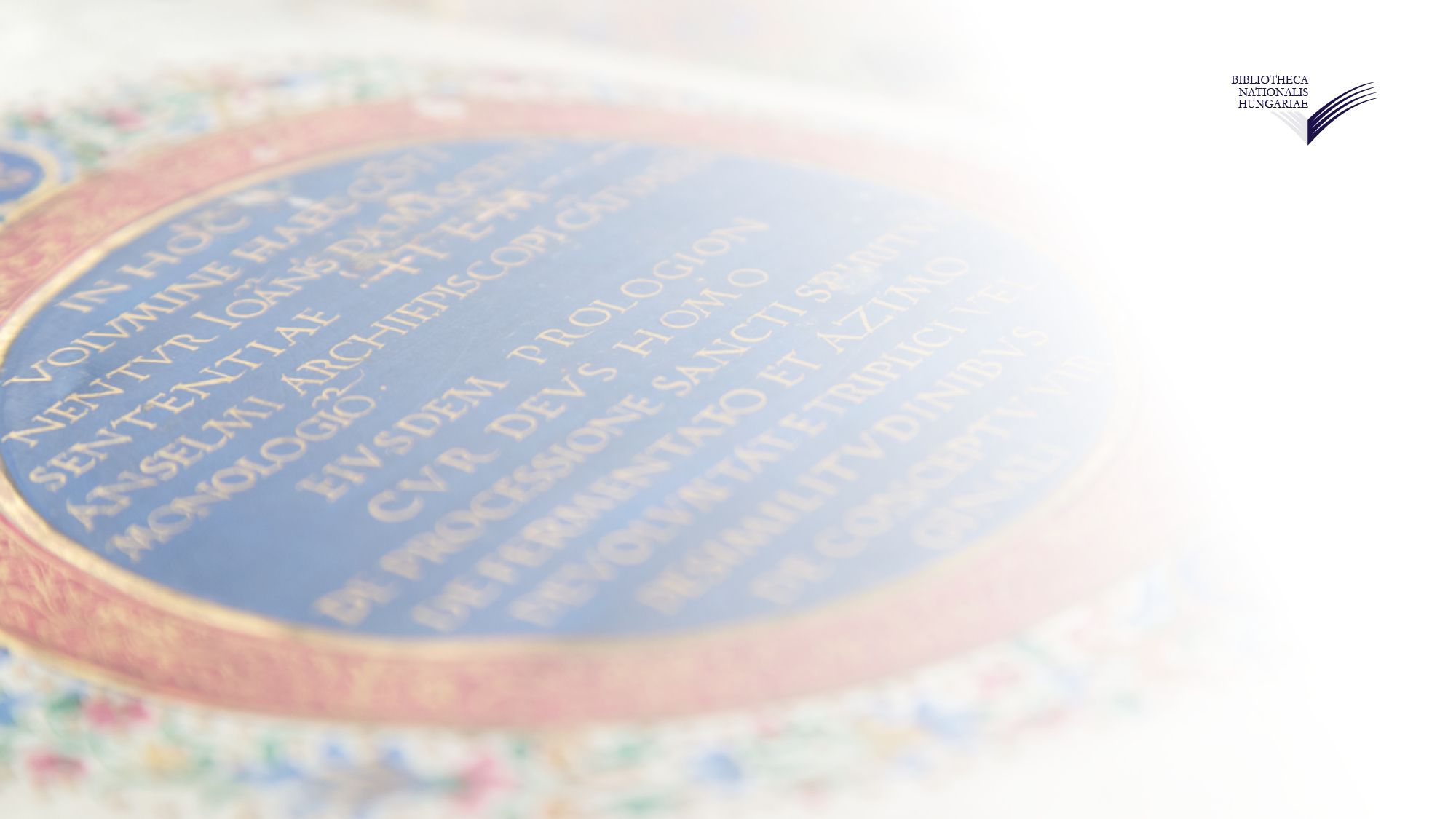 A born digital irodalmi hagyatékok archiválása a közgyűjteményekben
Dr. Kalcsó Gyula – Dr. Szűcs Kata Ágnes (OSZK DBK)
Szakkönyvtári seregszemle 2022
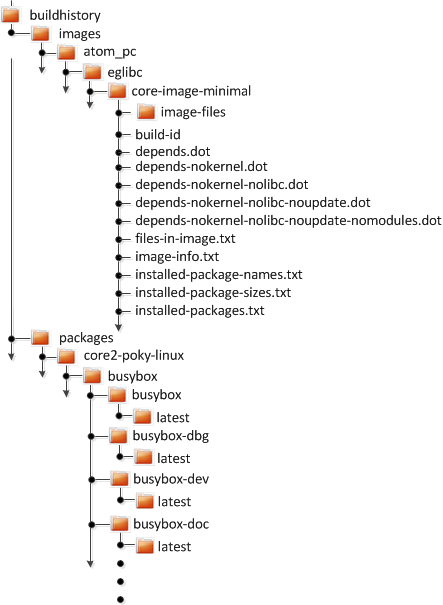 Born digital – azaz digitálisan született


Olyan digitális objektum, amelynek nincs analóg előzménye, és nem is készíthető pontos analóg másolat róla (de nem feltétlenül digital exclusive!).

Objektum: lehet egy vagy több fájl és/vagy könyvtár halmaza.
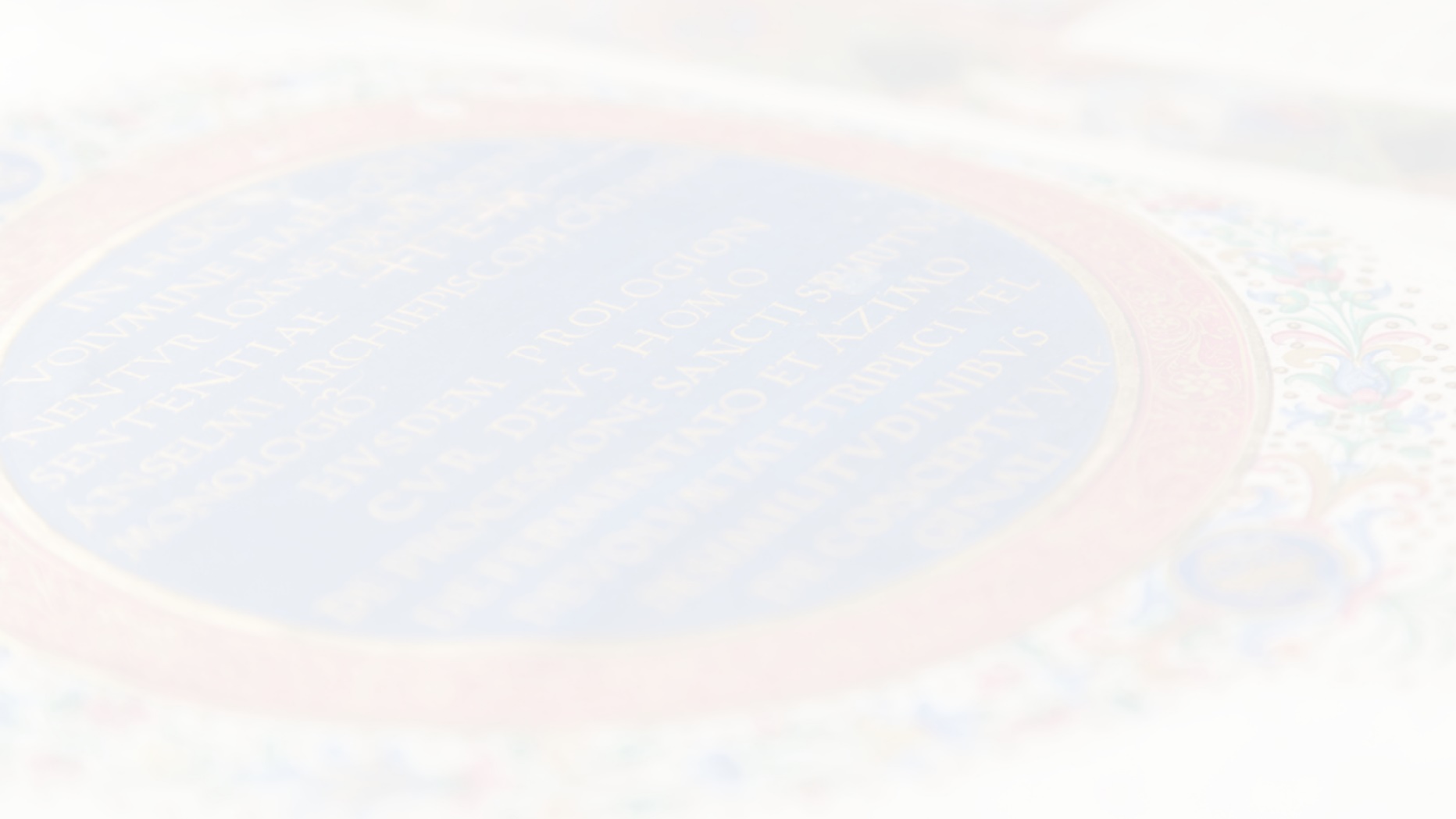 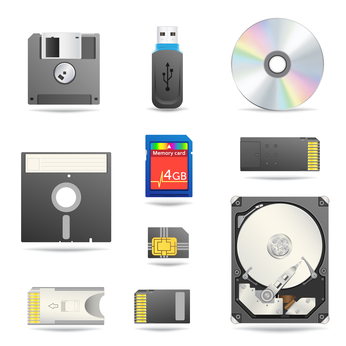 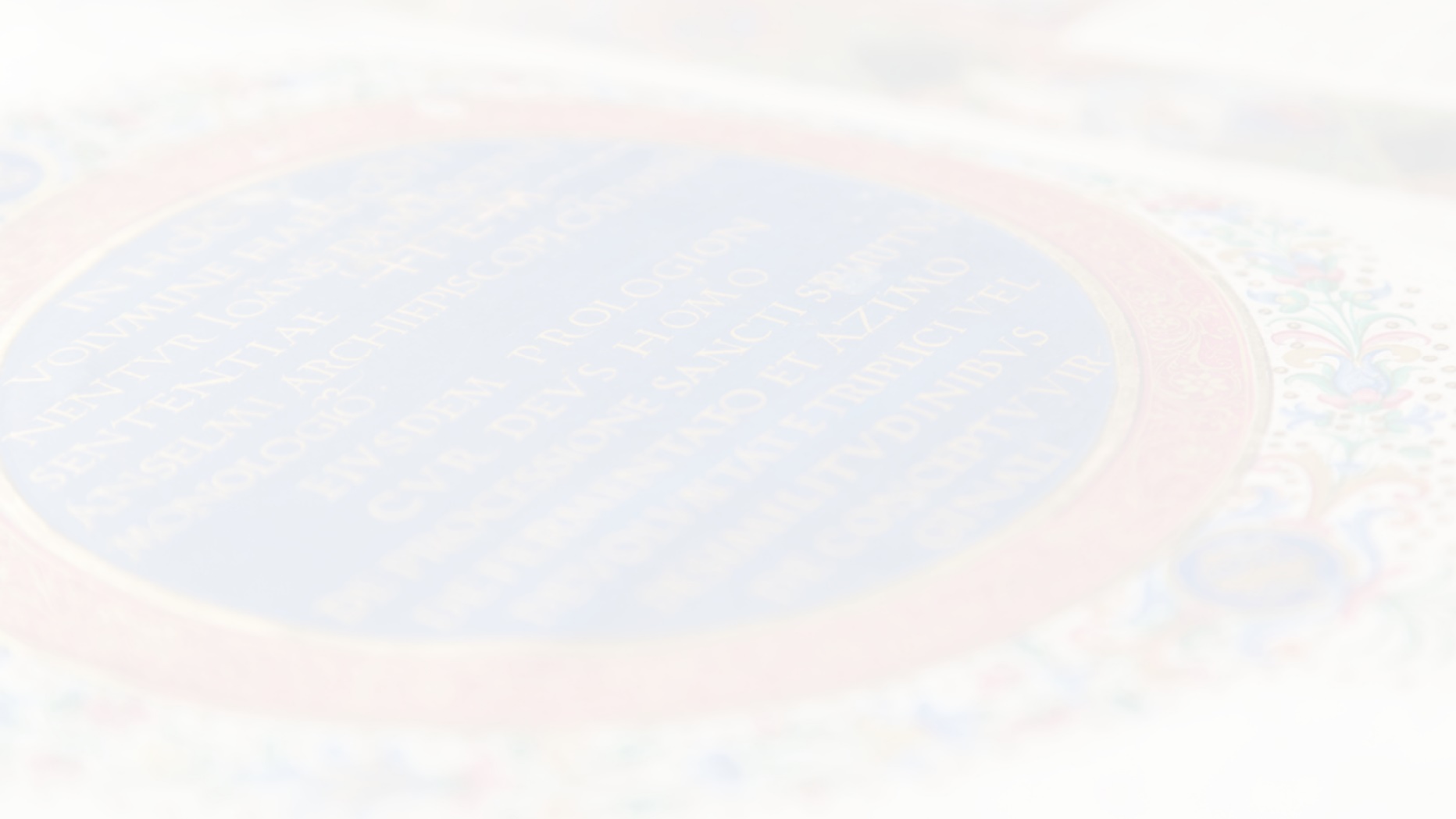 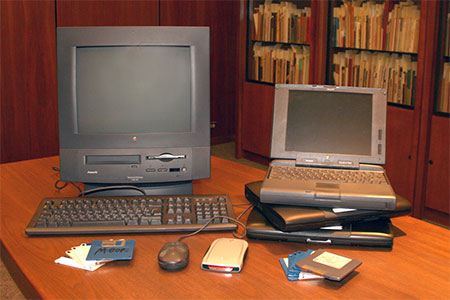 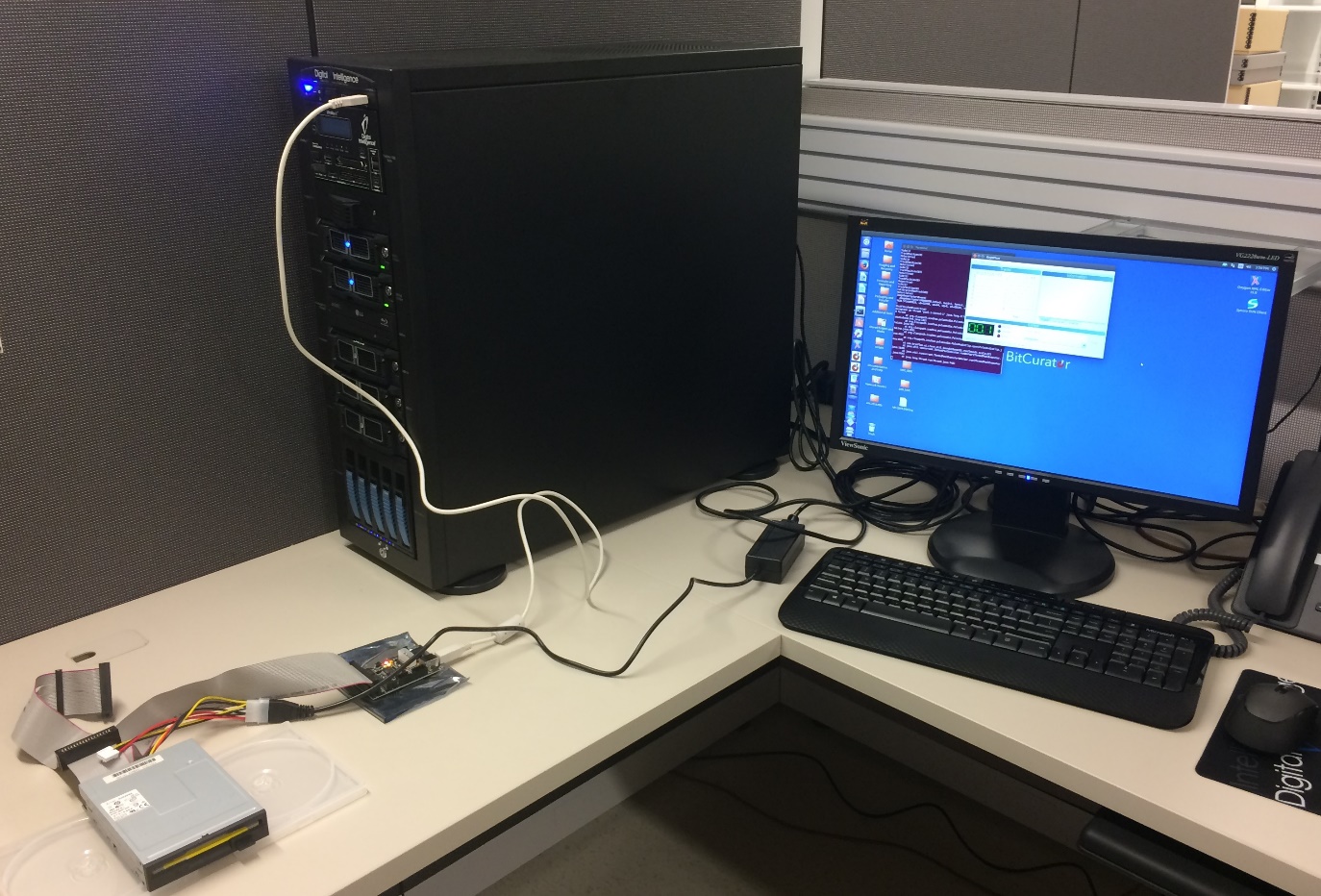 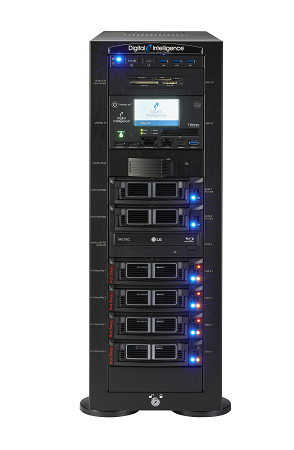 FREDForensic Recovery of Evidence Device
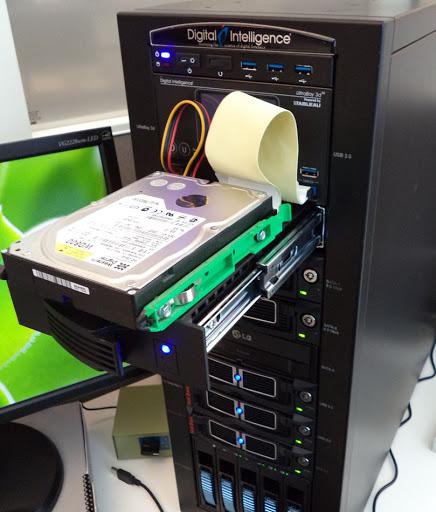 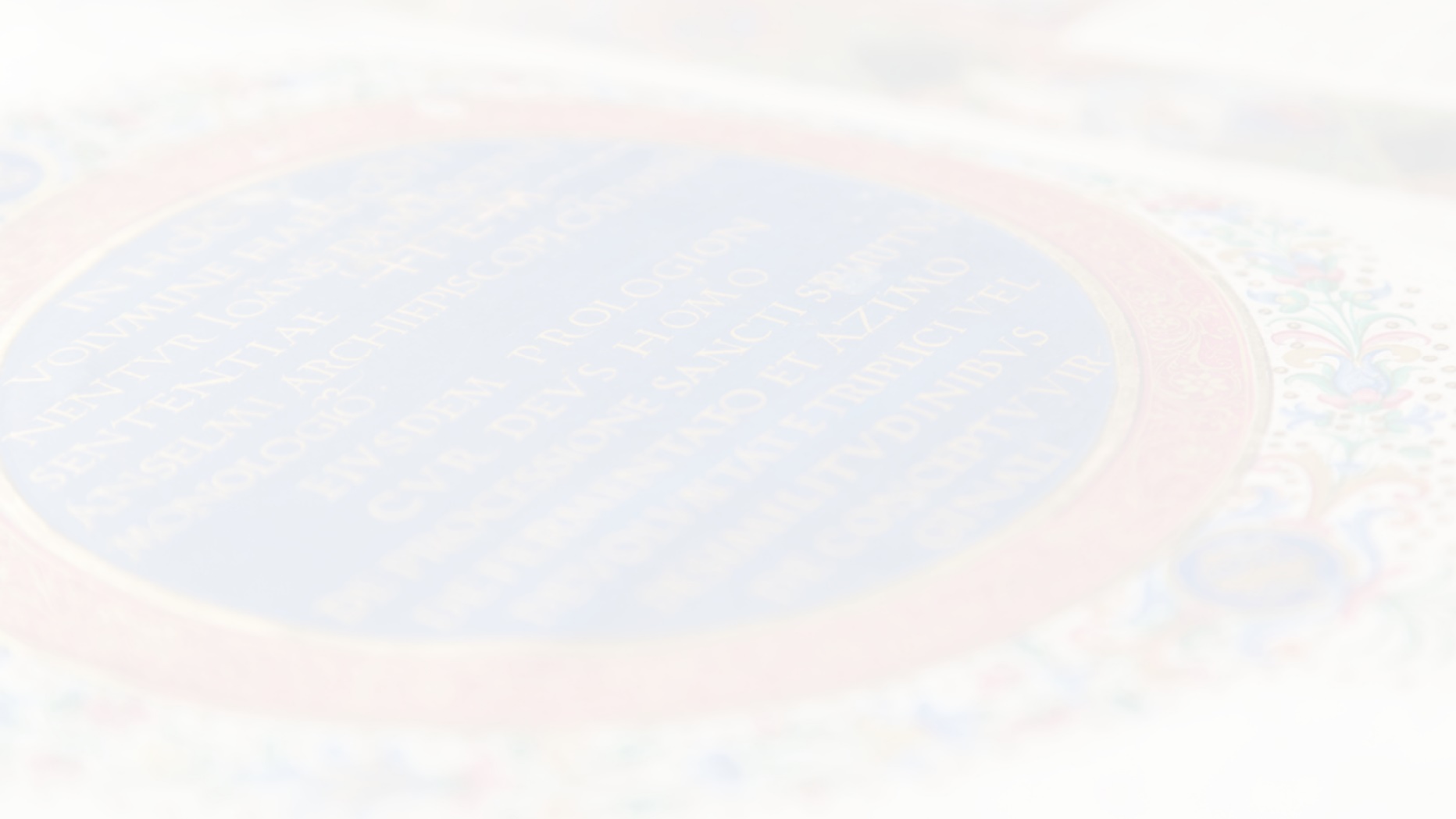 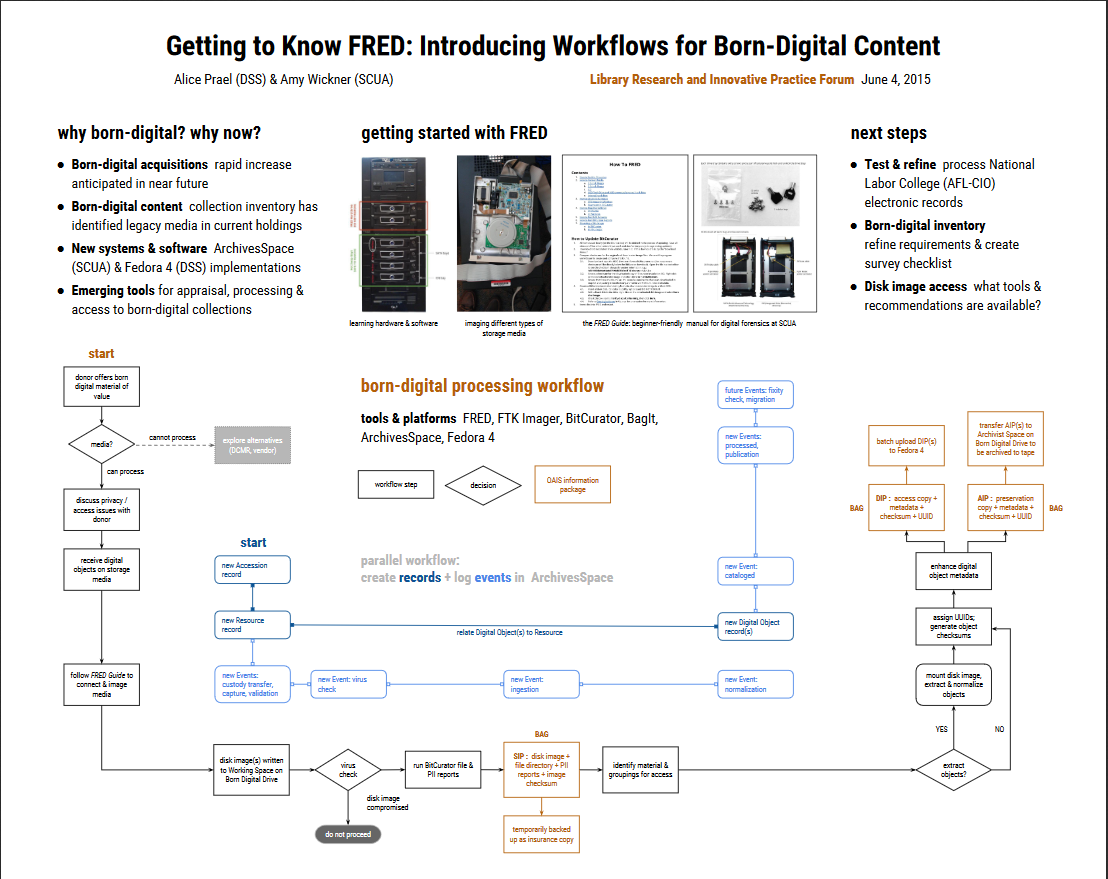 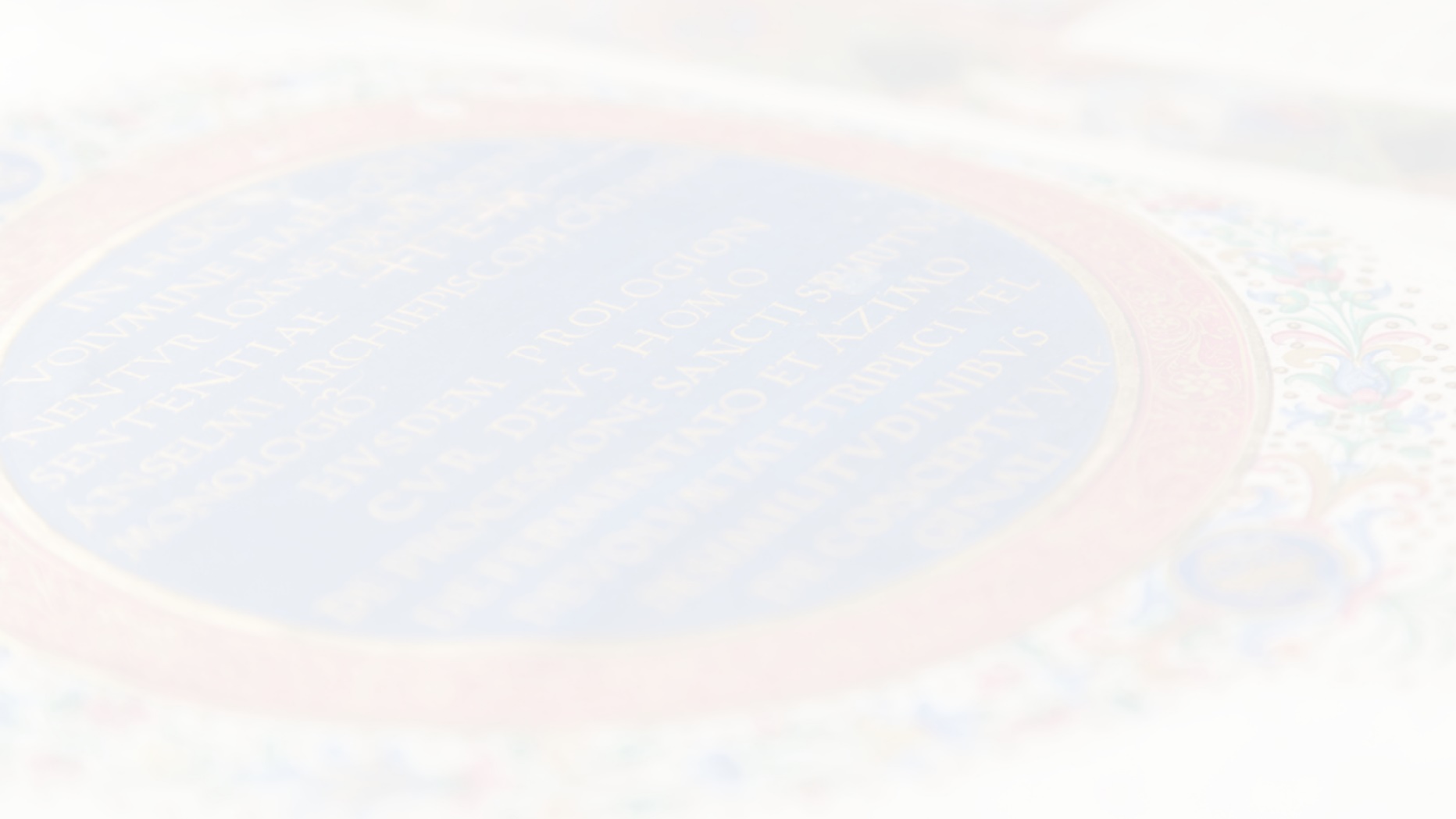 Az OAIS-modell
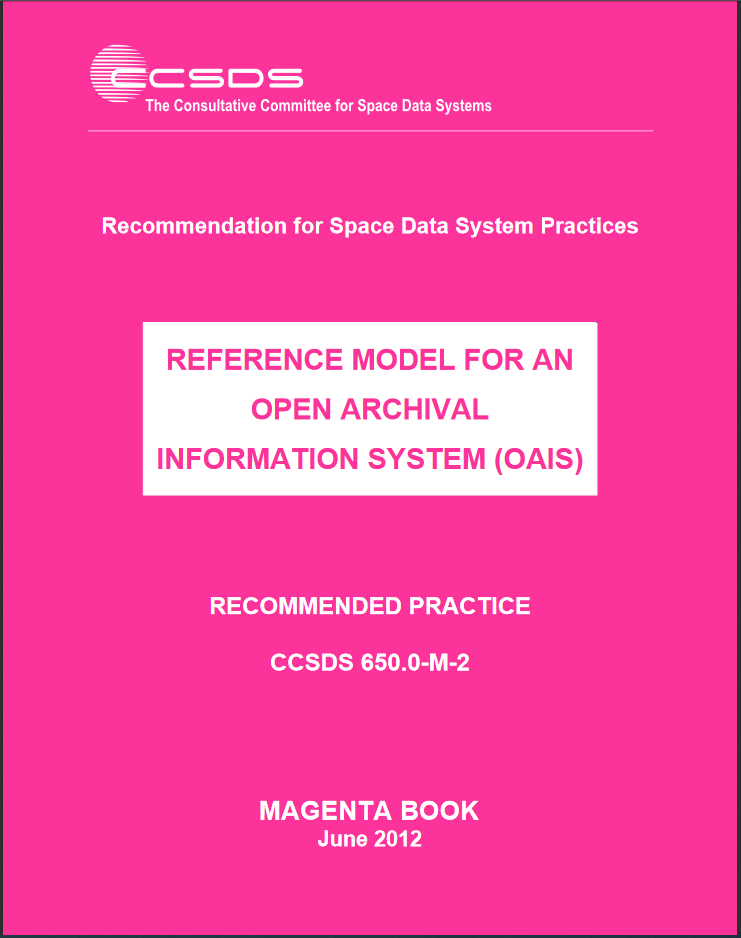 A 2012-es Magenta Book → ISO-szabvány (14721:2012)
Magas szintű elméleti modell a digitális környezetben keletkező adat/információ hosszú távú megőrzésére.
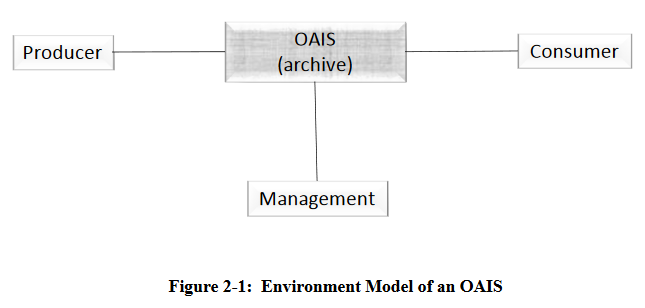 https://public.ccsds.org/pubs/650x0m2.pdf
MSZ ISO 14721:2022

Űradat- és információközvetítő rendszerek. Nyílt Archívumi Információs Rendszer (OAIS). Referenciamodell

A Magyar Szabványügyi Testület MSZT/MB 508 „Információ és dokumentáció” nemzeti szabványosító műszaki bizottsága végezte a honosítást.

A bizottság elnöke Dancs Szabolcs (OSZK), helyettese Bilicsi Erika (MTAK), titkára Csík Gabriella főosztályvezető-helyettes.

https://ugyintezes.mszt.hu/Publications/Details/178190
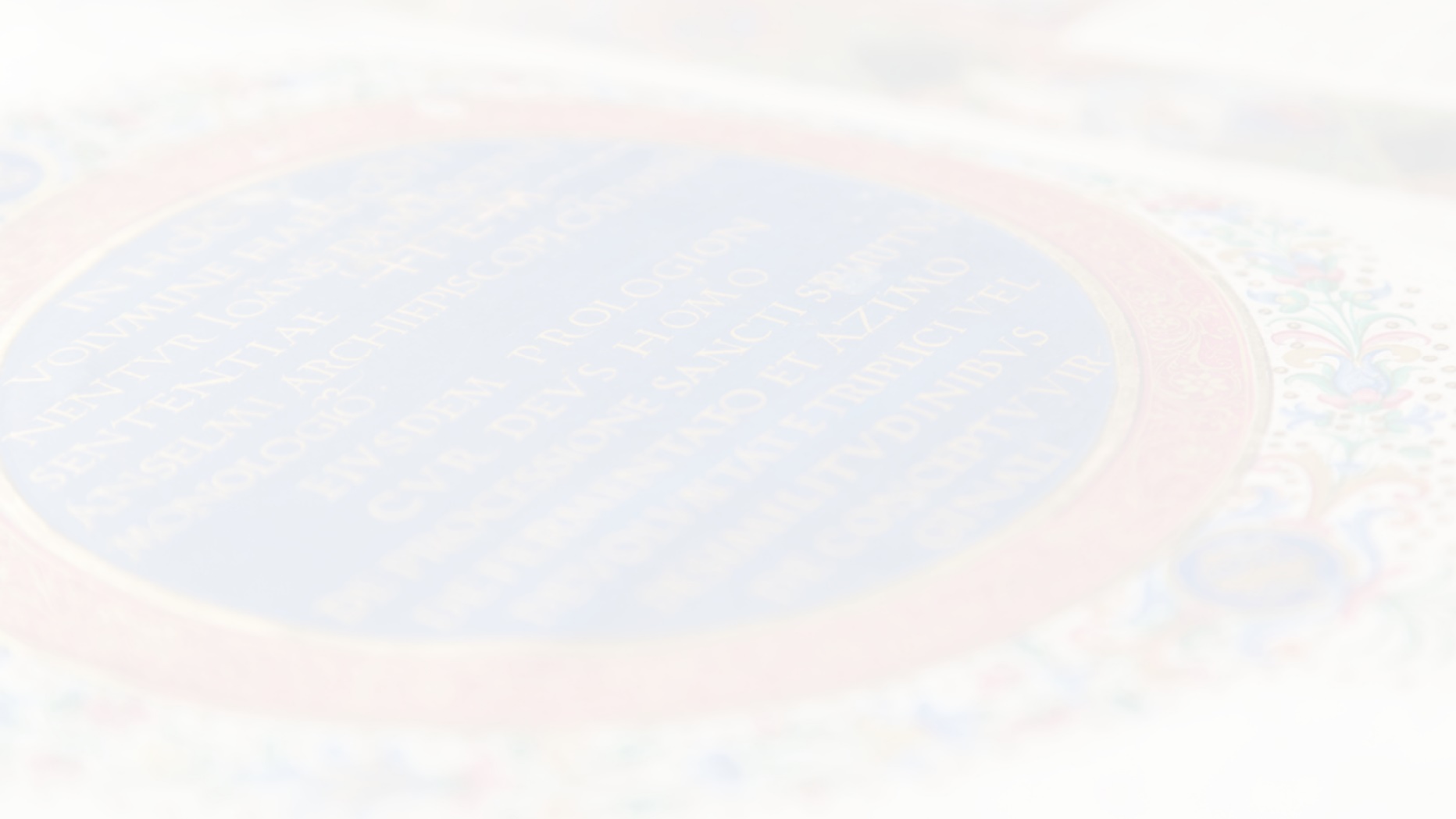 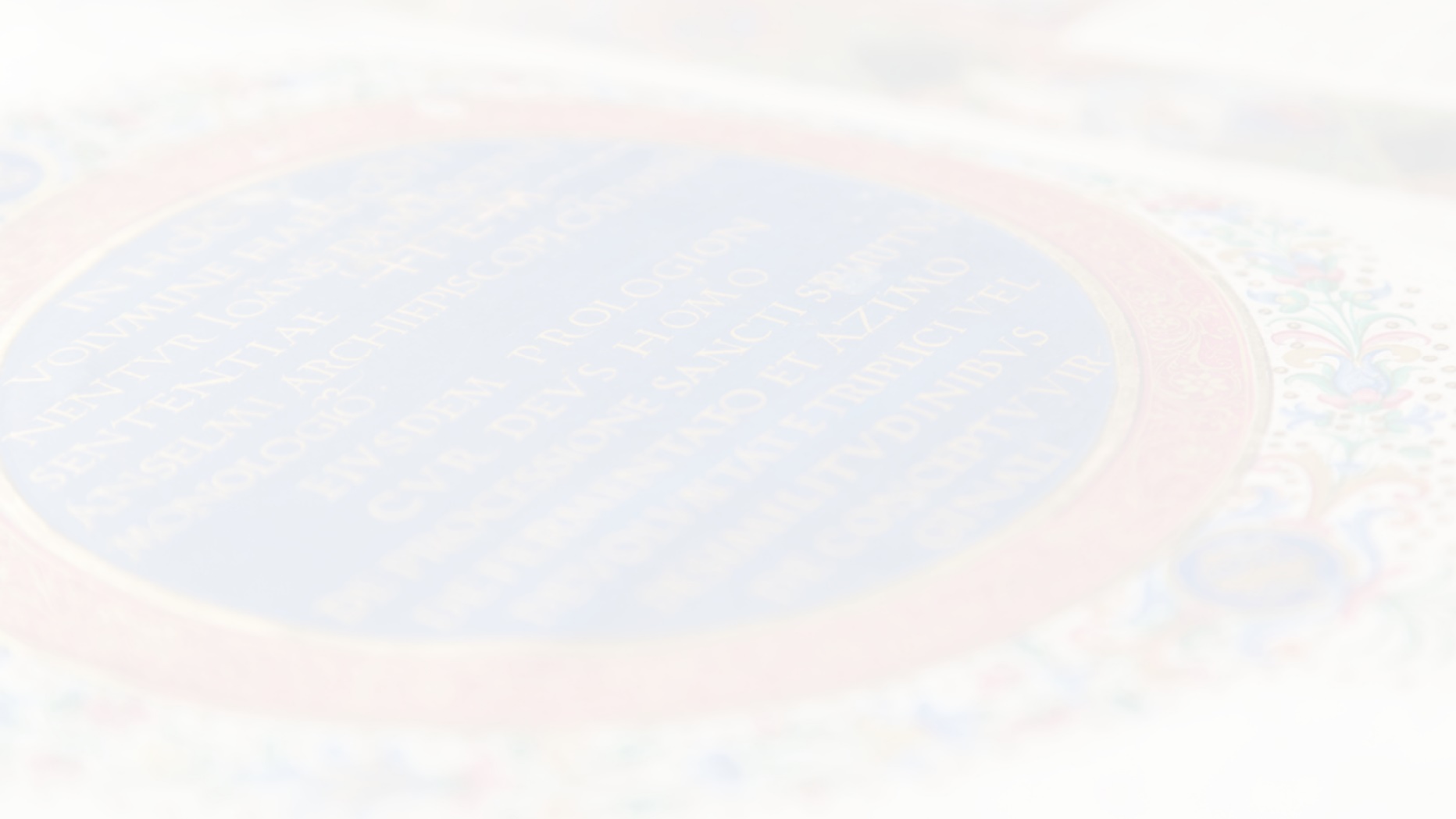 OAIS – Open Archival Information System
A digitális megőrzés (Digital Preservation) kulcsfontosságú tevékenységei
Ingest = bejuttatás/bevitel ~ gyarapítás
Preservation = megőrzés, archiválás
Access = hozzáférés
Különféle információs csomagokat ír elő
Submission Information Package (SIP) = átadás
Archive Information Package (AIP) = archiválás 
Dissemination Information Package (DIP) = szolgáltatás
Előírja azt is, hogy milyen típusú metaadatokat kell az információs csomagoknak tartalmazniuk.
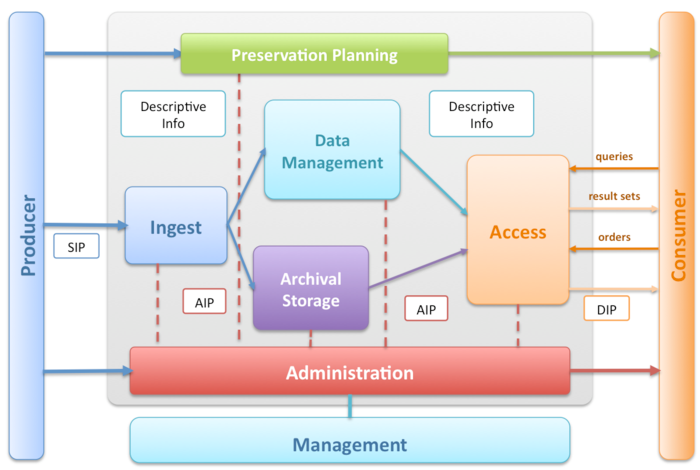 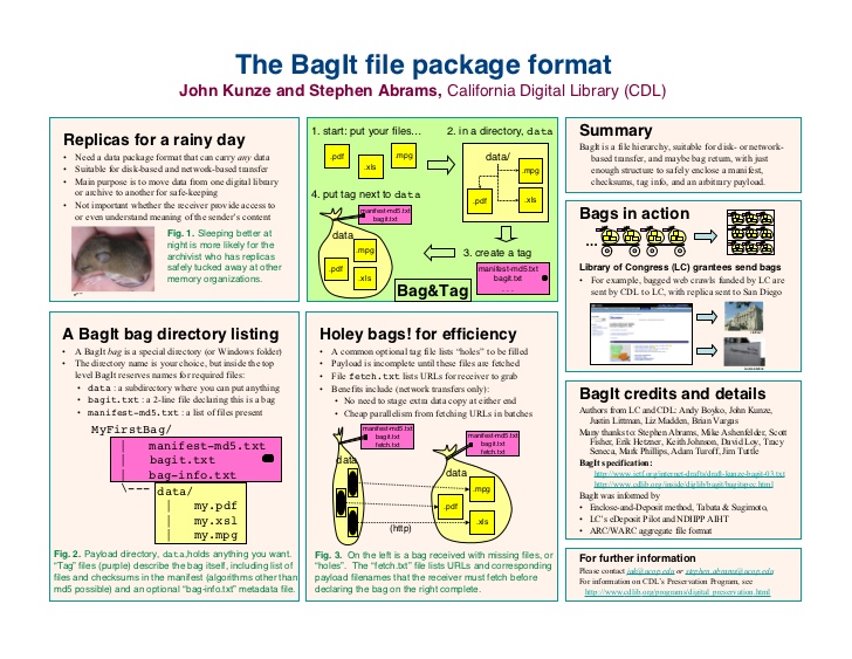 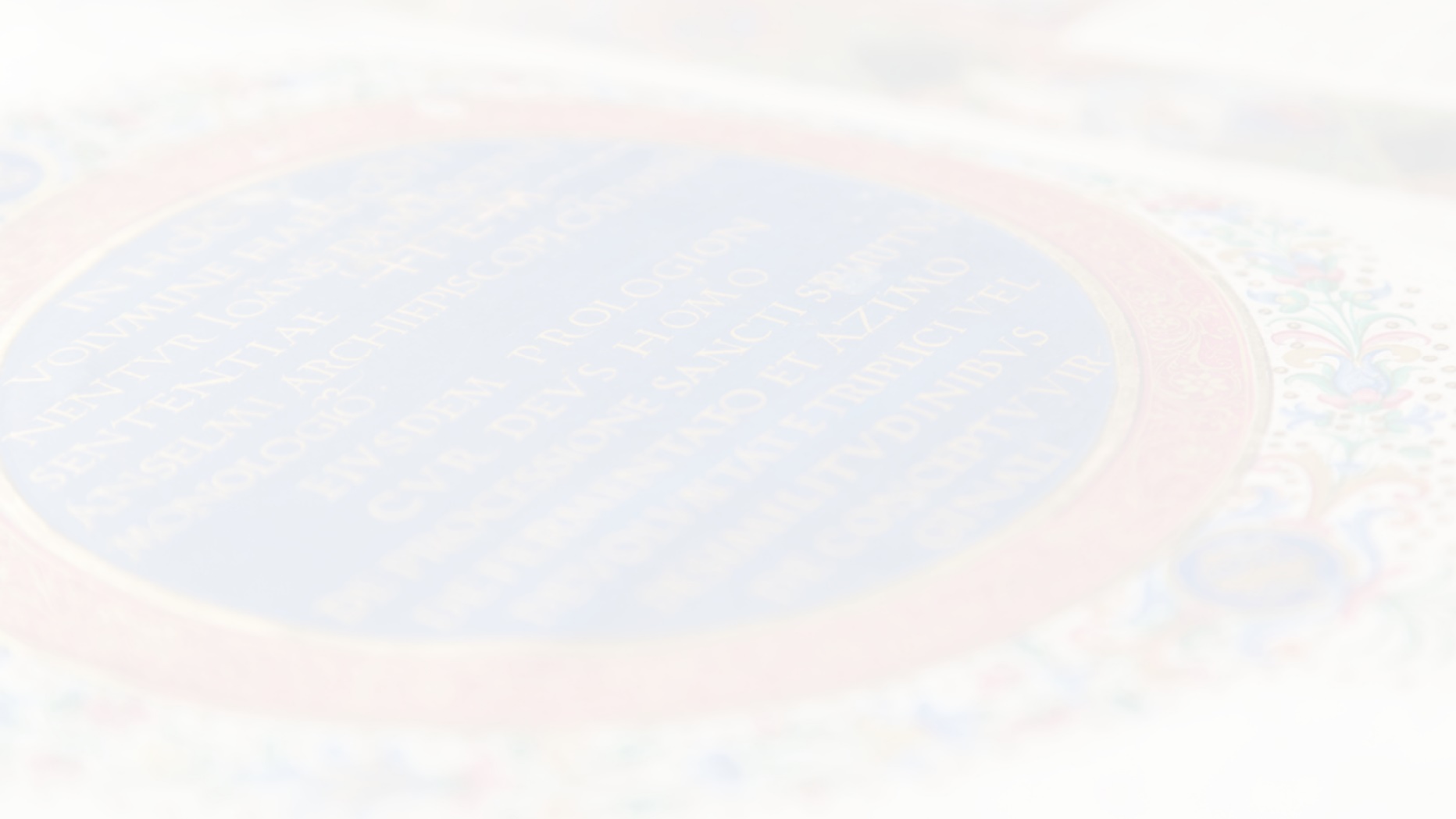 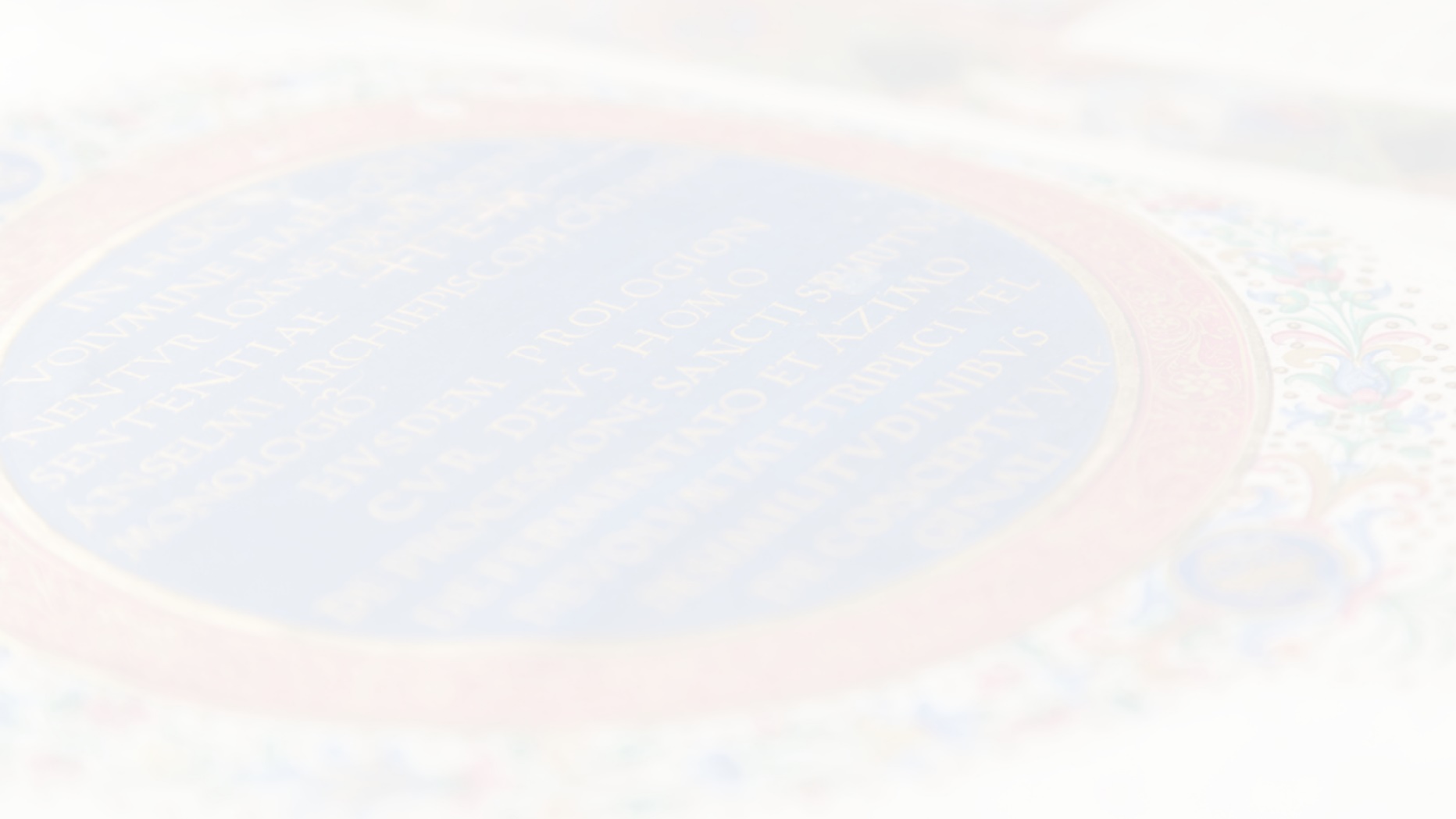 BagIt-csomagszerkezet
<base directory>/
         |
         +-- bagit.txt
         |
         +-- manifest-<algorithm>.txt
         |
         +-- [additional tag files]
         |
         +-- data/
         |     |
         |     +-- [payload files]
         |
         +-- [tag directories]/
               |
               +-- [tag files]
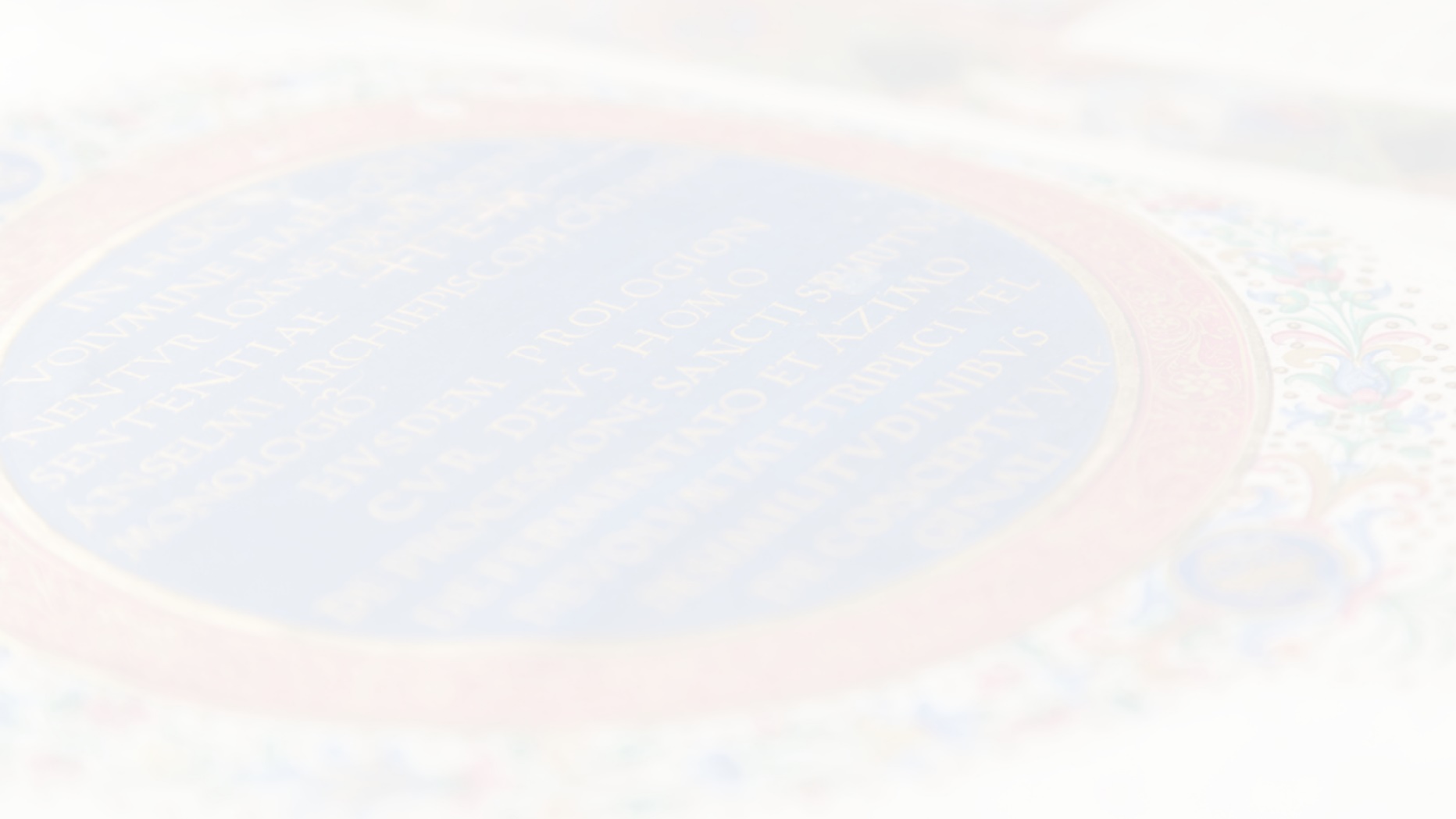 Strukturális metaadatok (METS)
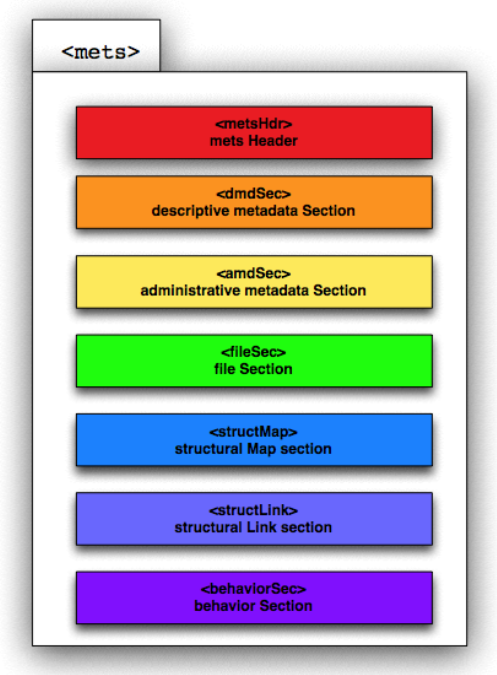 A Library of Congress és a Digital Library Federation által felügyelt nyílt szabvány a digitális objektumok leíró, technikai, adminisztrációs és szerkezeti metaadatainak XML formátumban való tárolására.

 Nagy előnye, hogy rugalmasan módosítható, bővíthető a legkülönbözőbb gyűjtemények és dokumentumtípusok jellemzőihez, és hogy a szerkezeti metaadatoknál az összetartozó fájlok közötti kapcsolatok, sorrendek és hierarchiák is leírhatók vele.
Adminisztratív metaadatok (PREMIS)
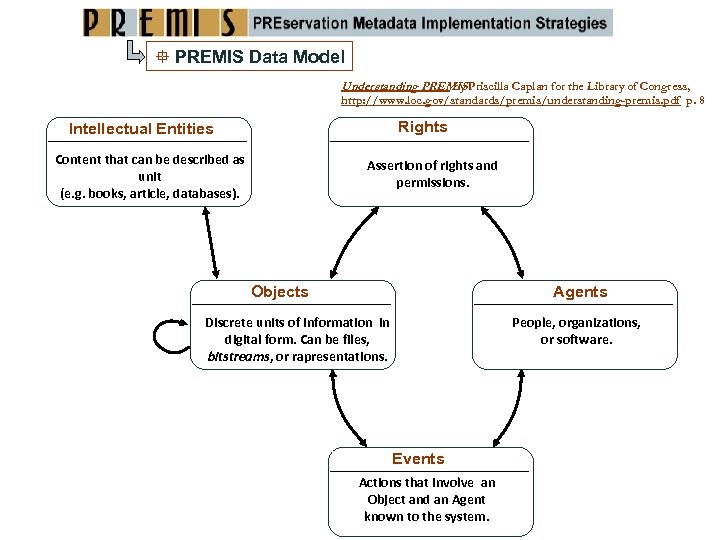 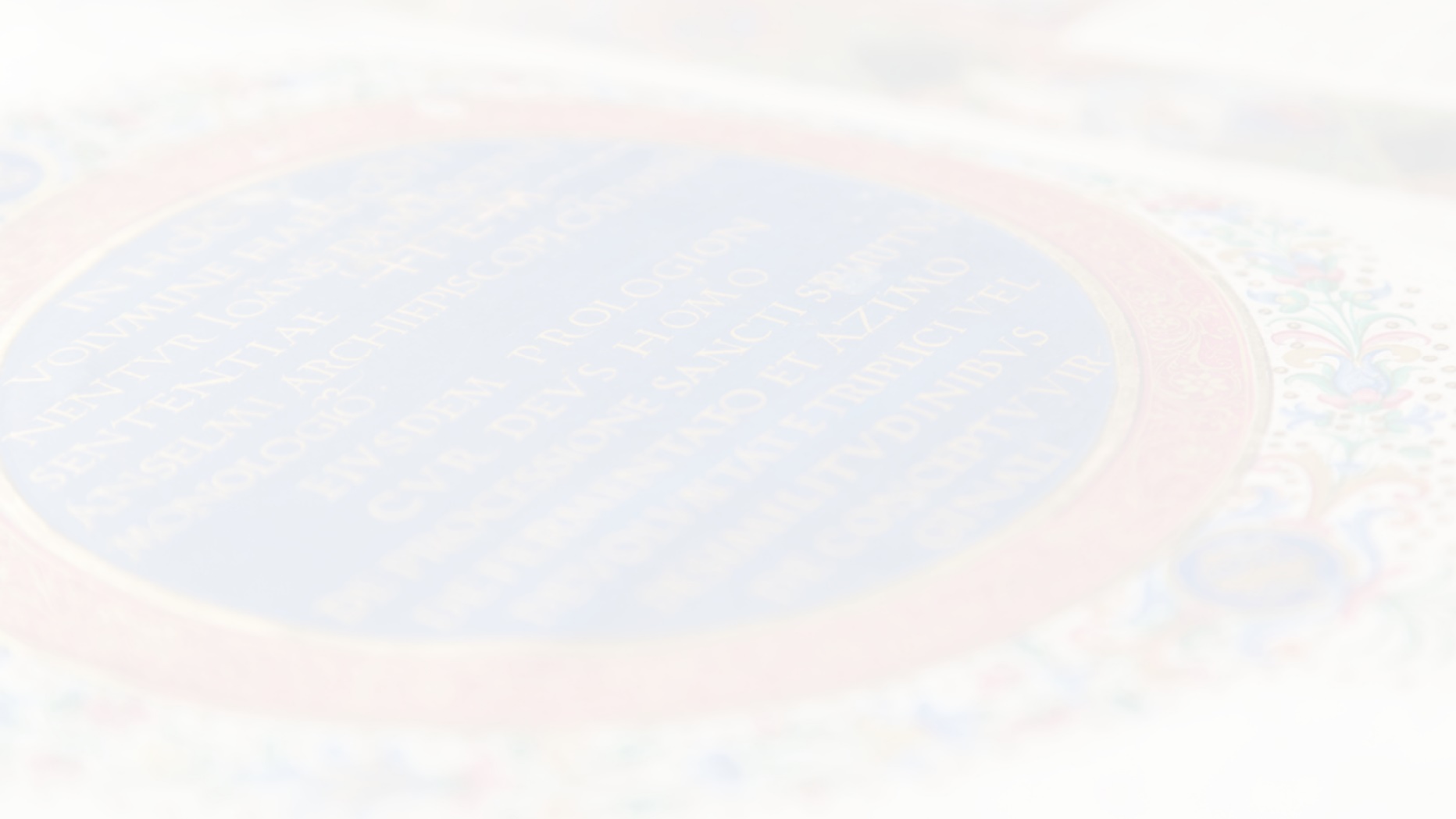 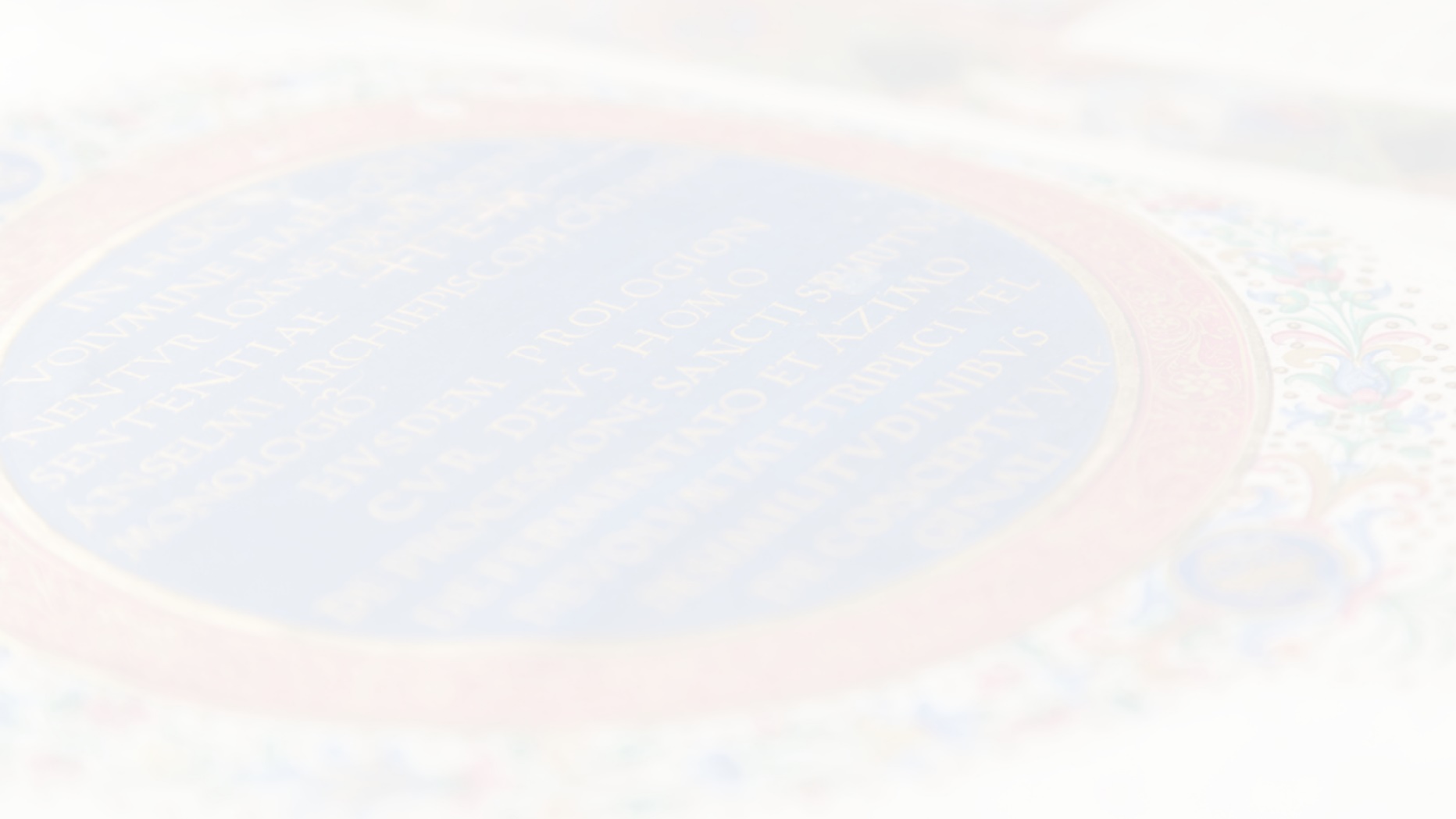 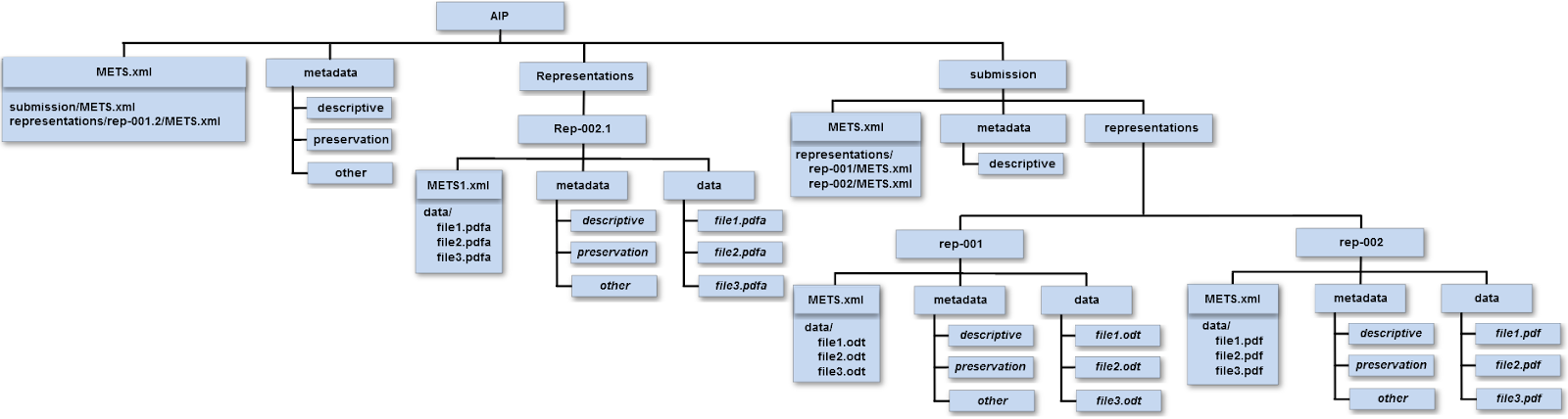 Hard Drive Philology (Digital Forensics)Thorsten Ries: Philology and the digital writing process c. cikke alapján(2017) CAHIER VOOR LITERATUURWETENSCHAP. 9. pp. 129–158.
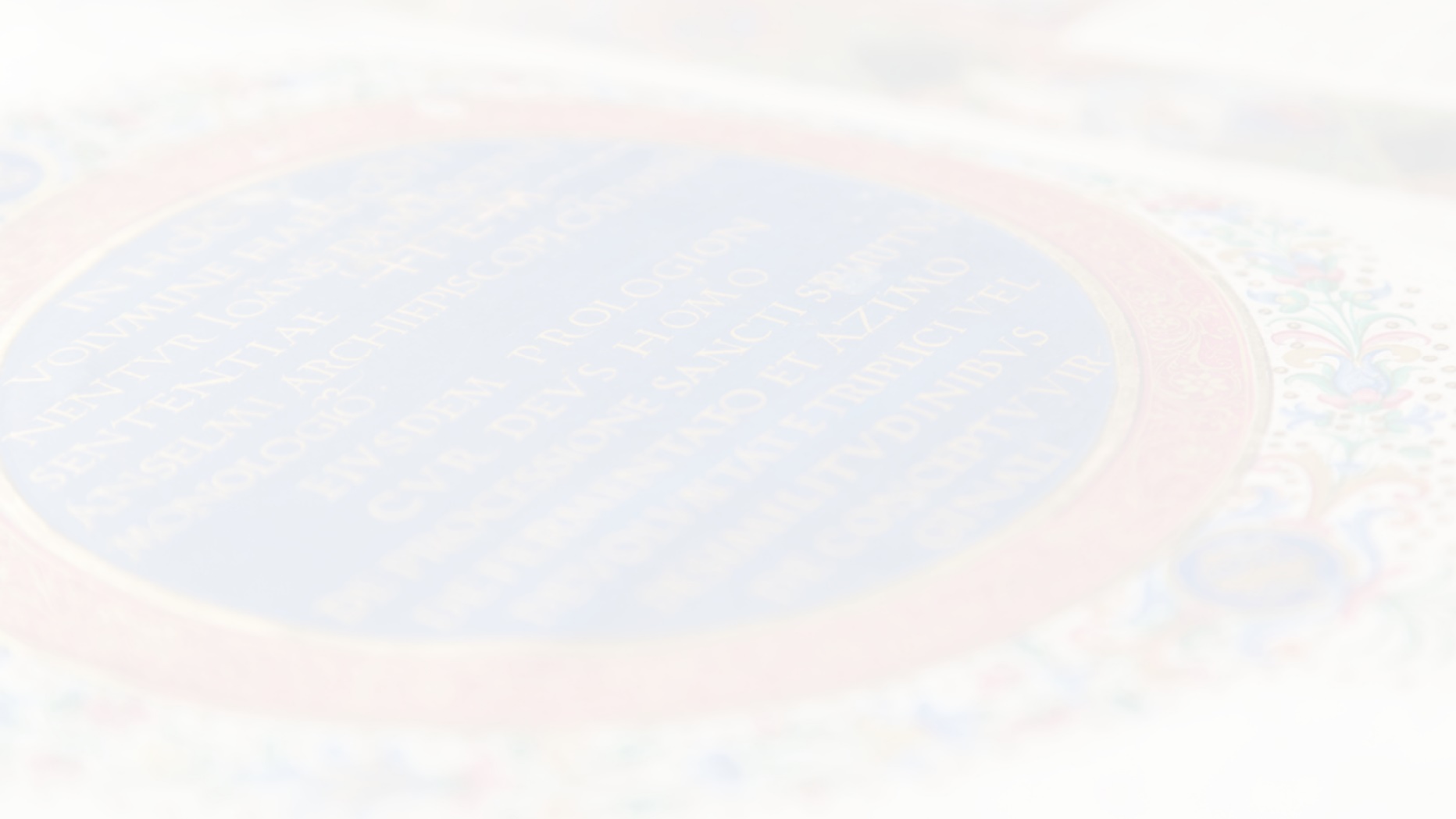 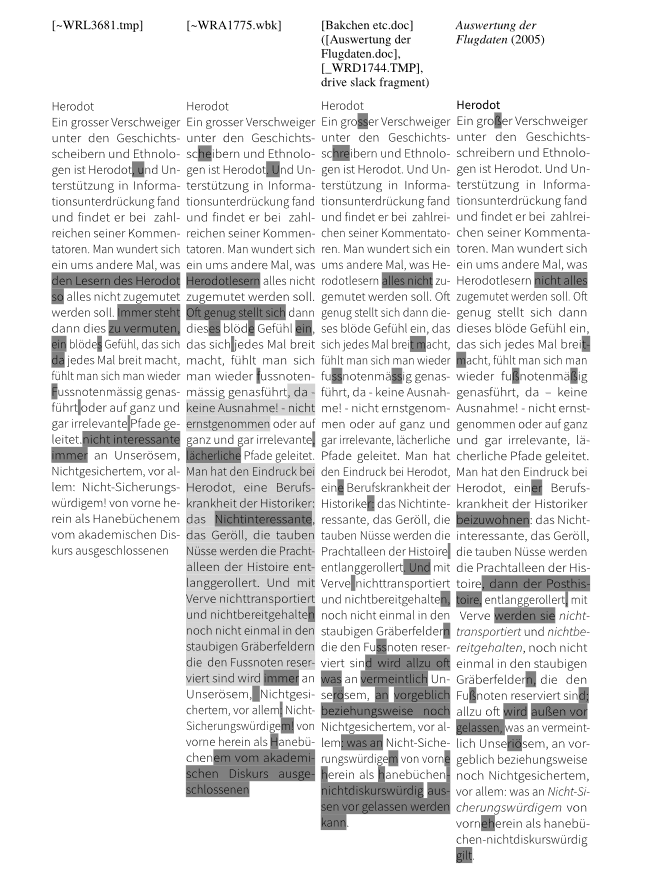 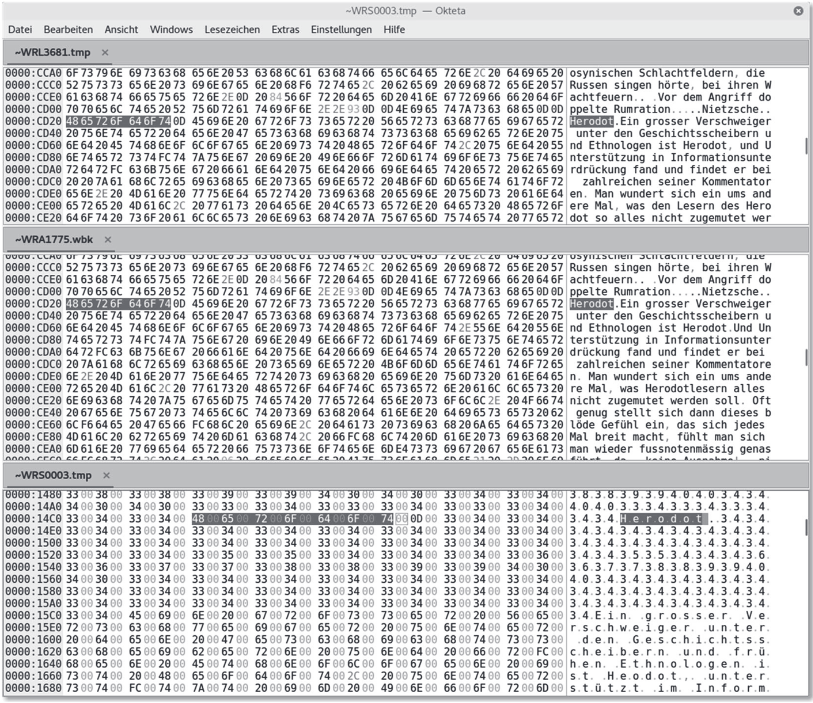 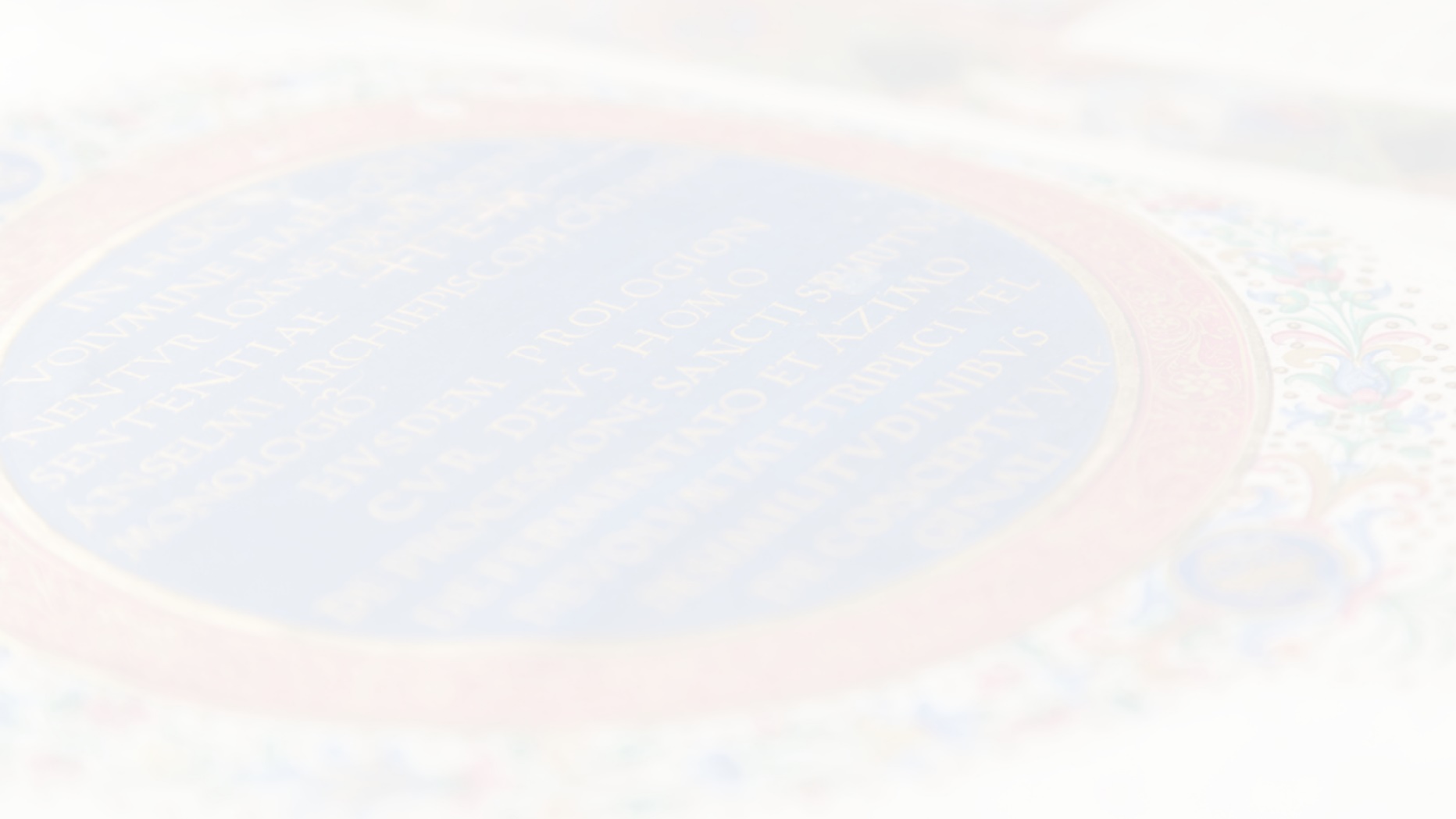 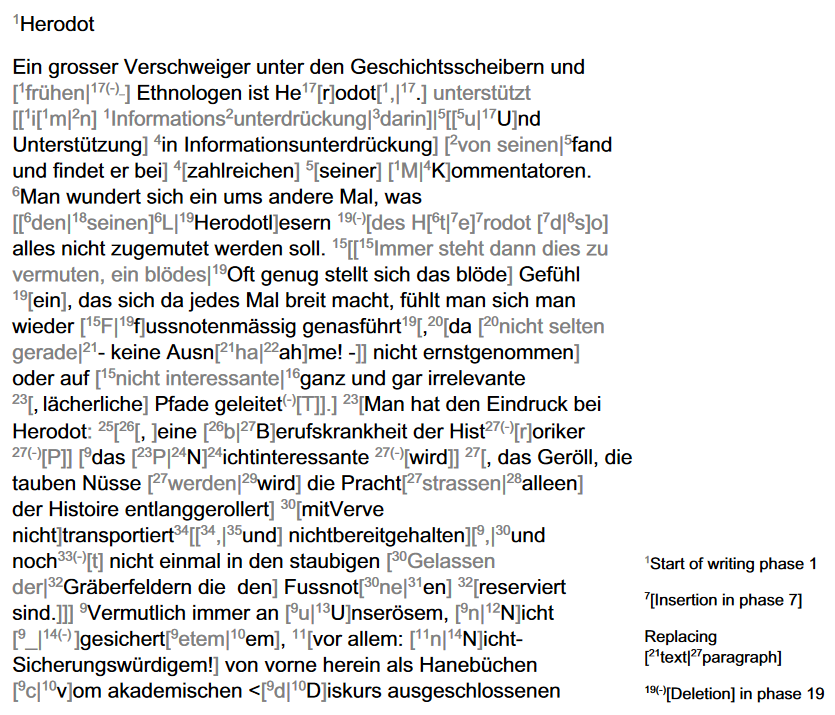